Fountain Spectrometer
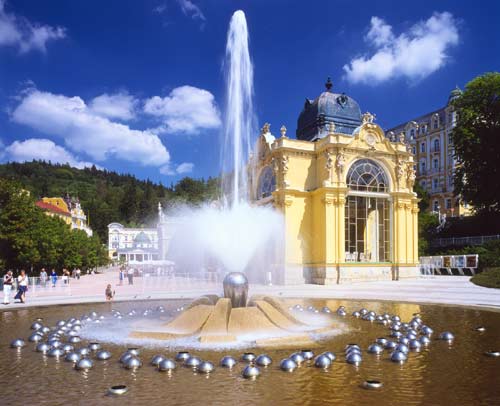 Alexander Koukras
Gyula Nagy
Miguel Fernández
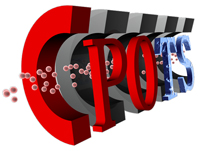 Topics
Geometry
Calibration
Transmission
Focusing properties
Resolution
Conclusions
Geometry
Just PPA with 2π cylindrical symmetry (rotating around x axis)
Advantage compared to PPA:
Greater acceptance: more solid angle (2π symmetry)
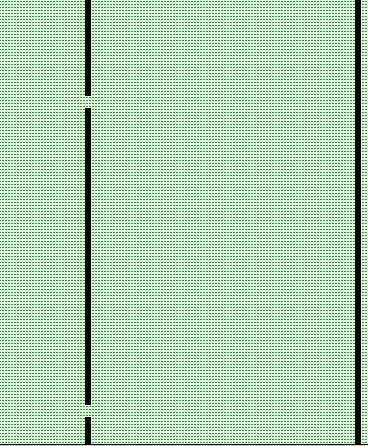 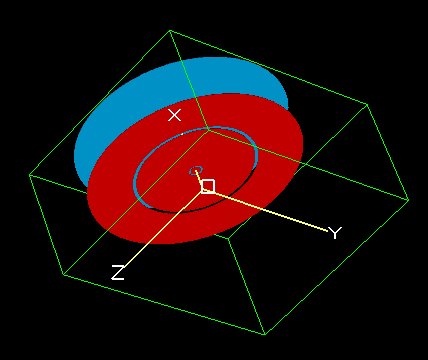 Calibration
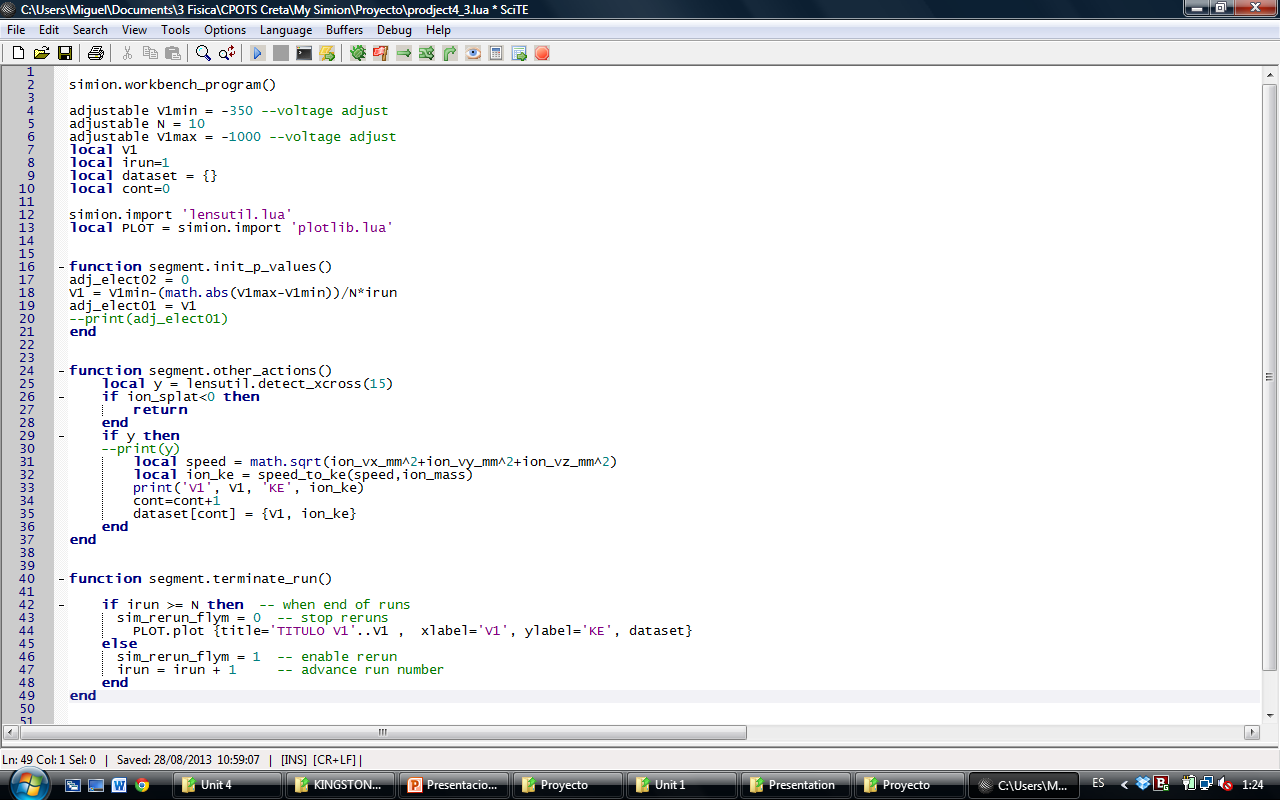 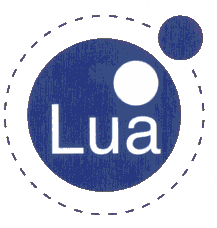 Linear relation between E0 and Vd
  Here, q=-1  (e)  so 

 For 45º
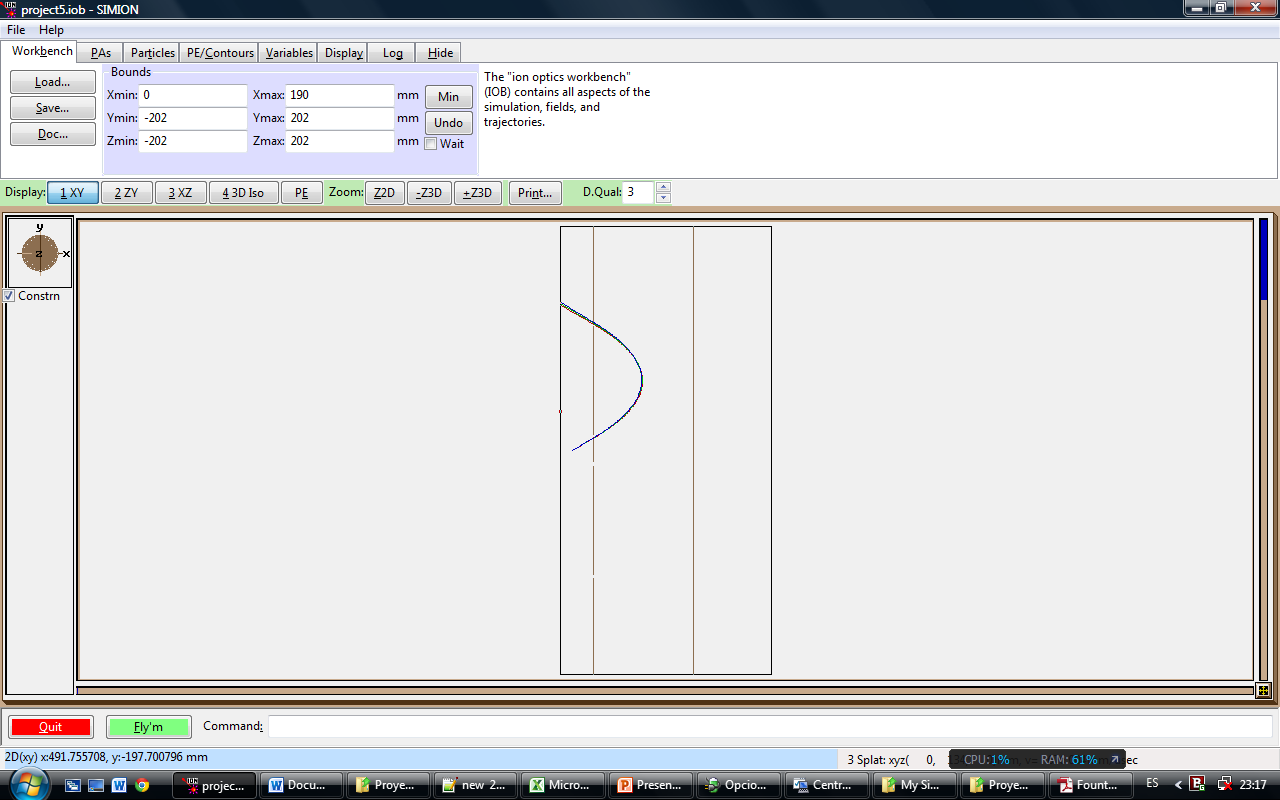 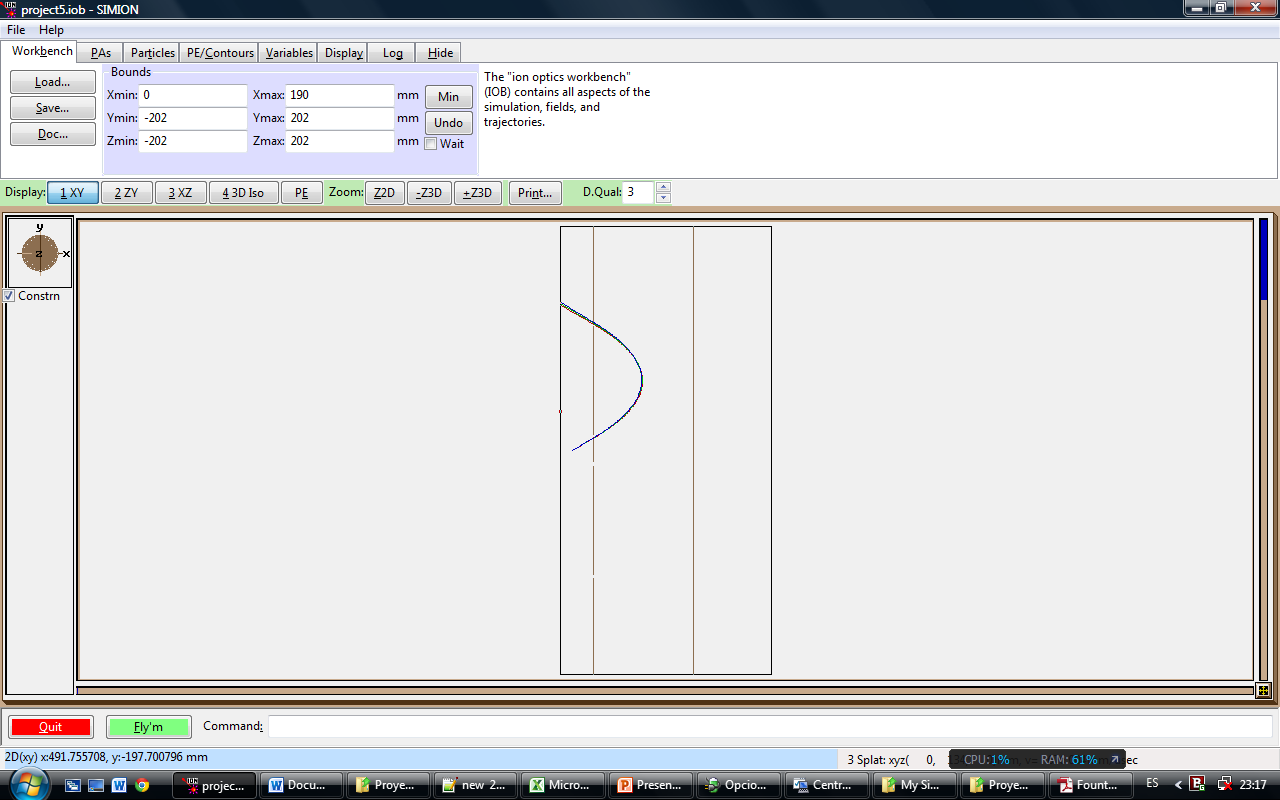 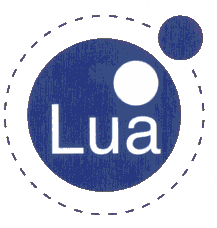 Relation Vd, E0 :
Using LUA
Calibration (45º & 30º)
Slope           

    Formula 
Slope 
Transmission
T(%) =  

 For a fixed KE of particles and its corresponding Vd (calibration)

 Fly particles slightly different angles 
measure #particles enter,  #particles pass through

45º  T= 98.5%
30º  T= 20% !!!
Wider exit slit + 3rd plate (only for 30º)
Transmission (3 plates)
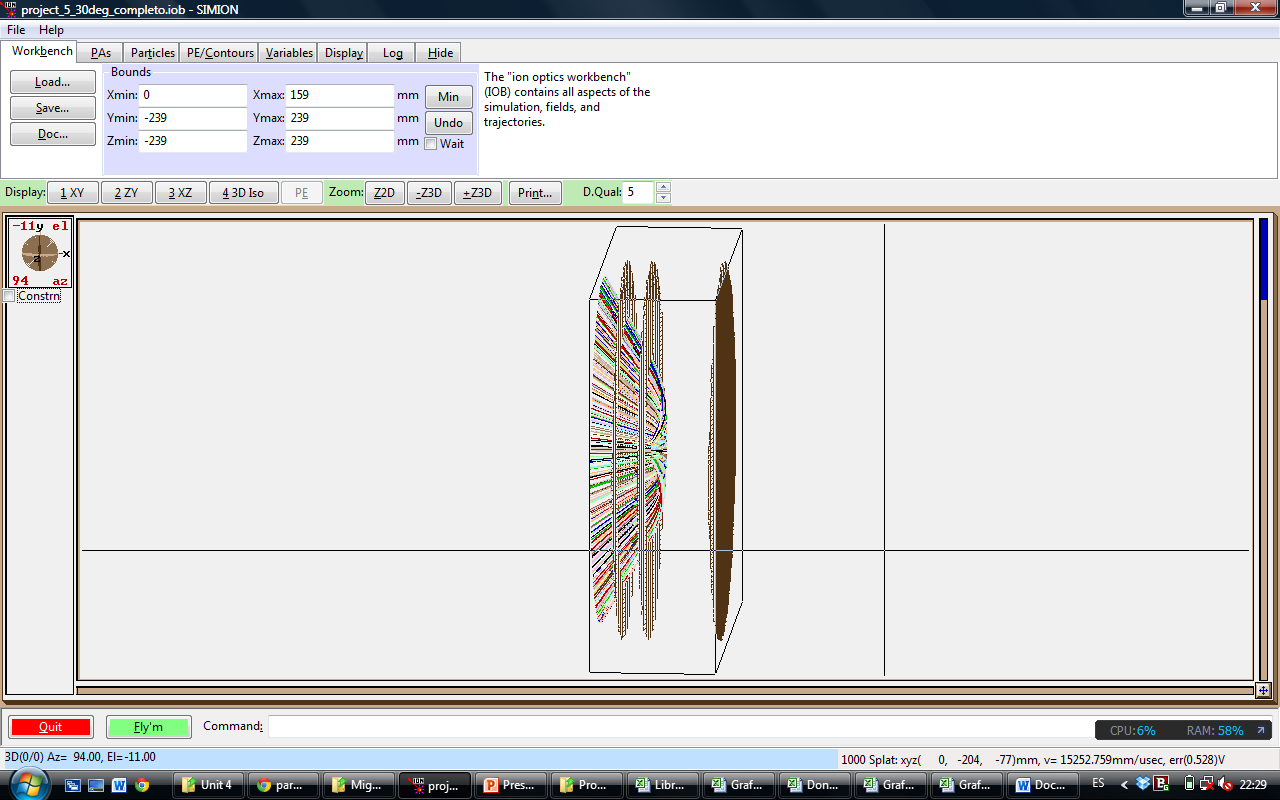 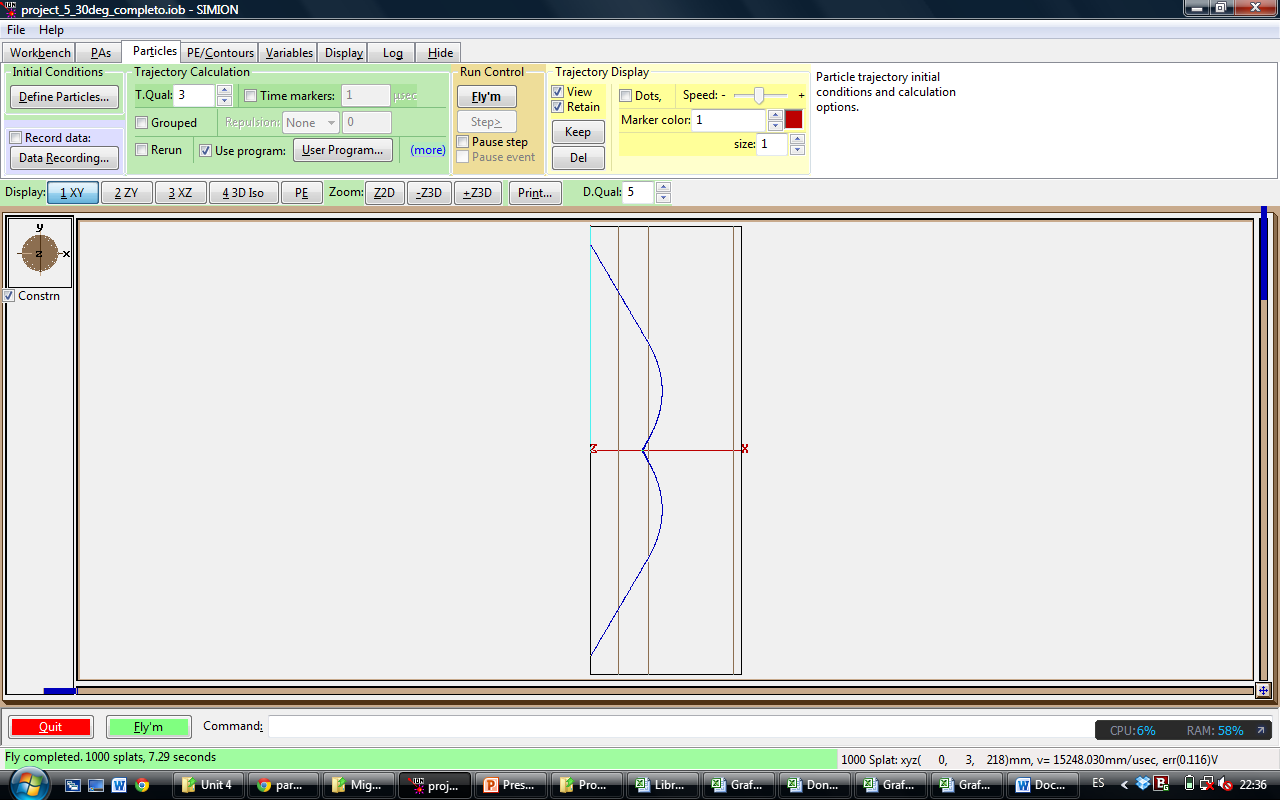 Now: T = 92%
 f does not change
3rd plate not to lose resolution
Focusing properties
For 45º  1st order focusing,   focus inside
For 30º  2nd order focusing,  focus outside

Trace width:
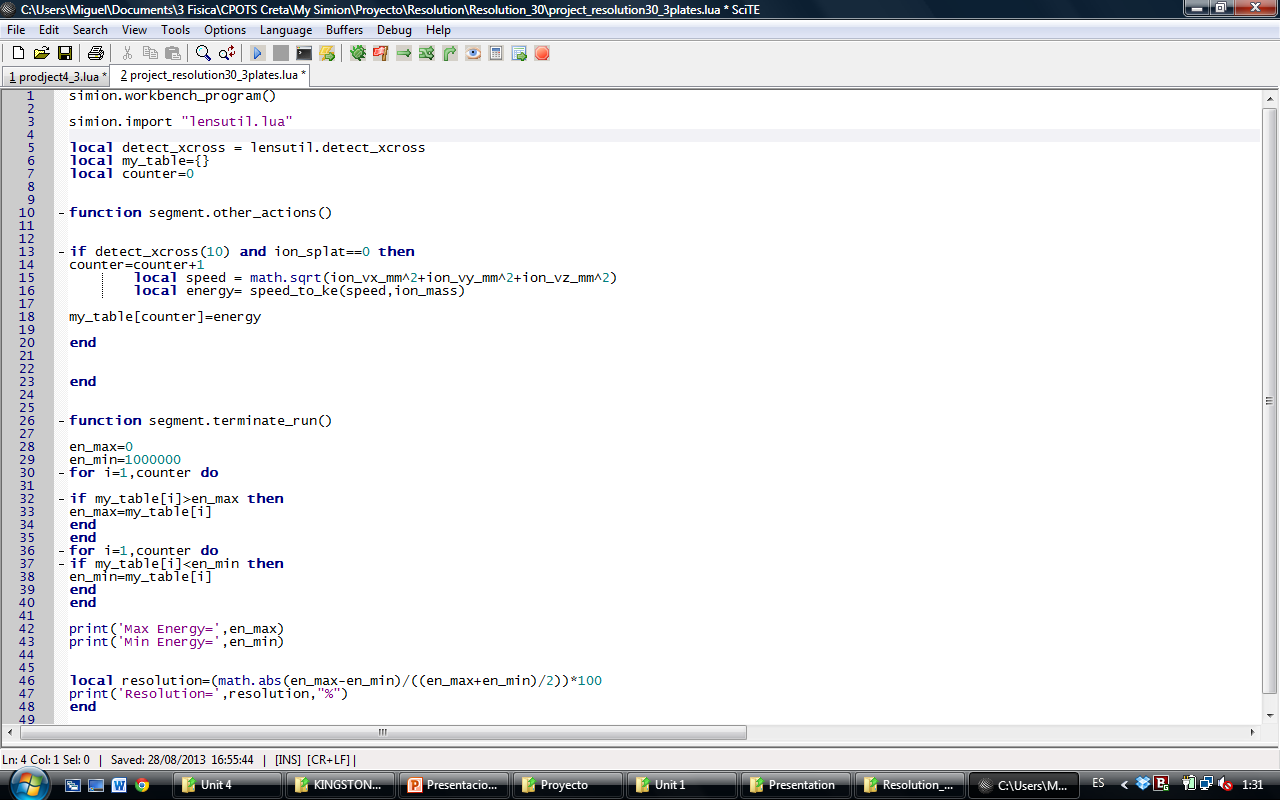 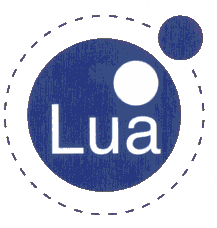 Resolution
Lua program to scan energy, measure the  Emin and Emax that leave the exit slit, and calculate R
The lower R  the better
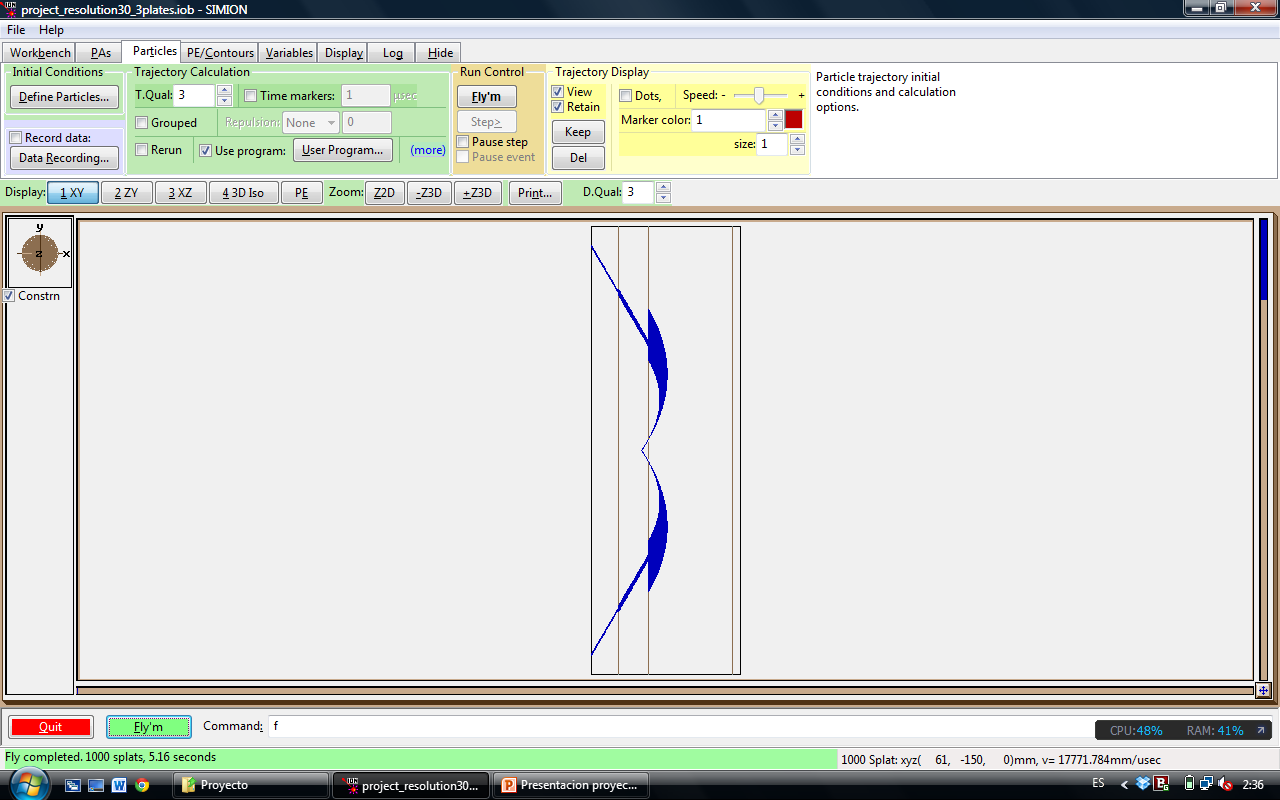 Resolution
Compare 45º with theory:
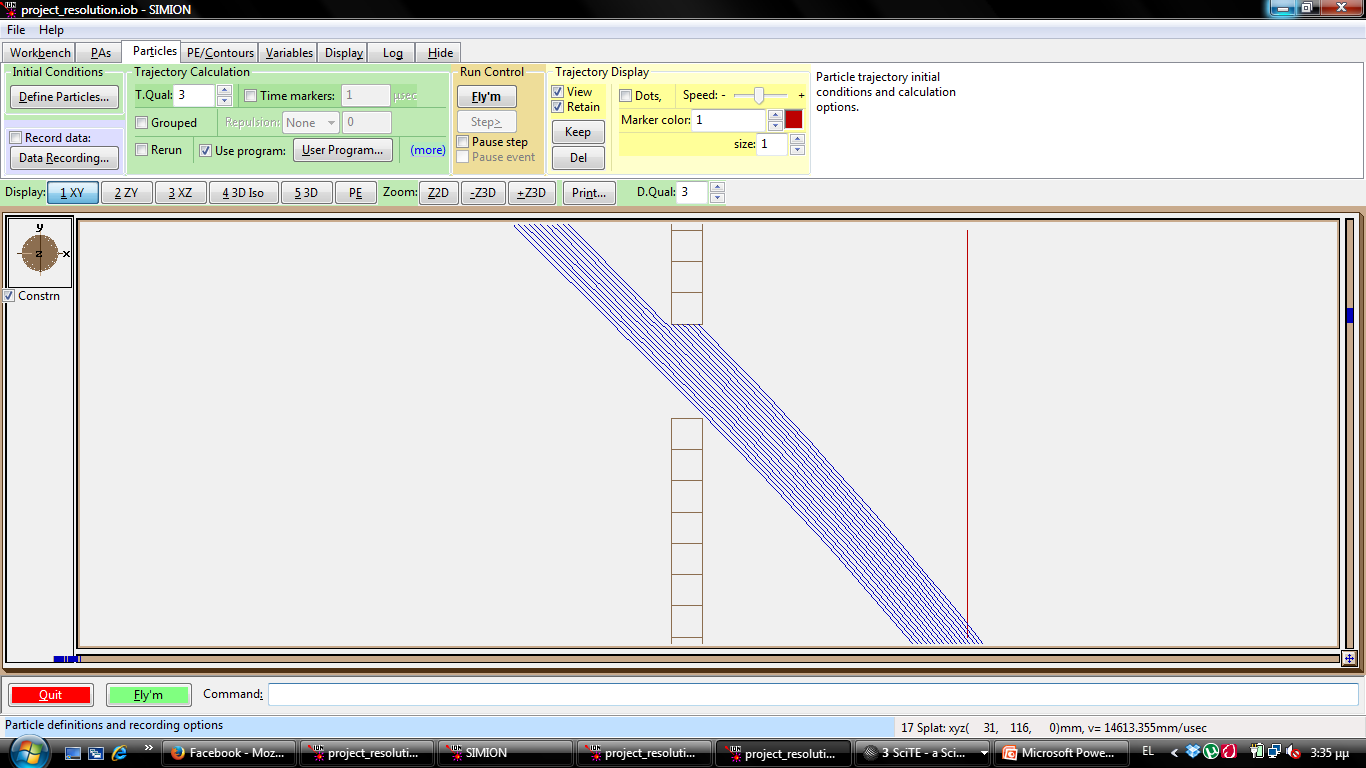 Resolution
Independent of energy

30º has better resolution for same geometry

For 30º, R does not change with 3rd plate + wider exit slit
Conclusions
Better resolution for 30º

Better focusing for 30º

Lower transmission  for 30º 
Solution: 3rd electrode + wider exit slit
All  information
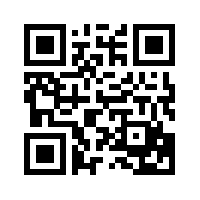 fountainspectrometer.blogspot.com
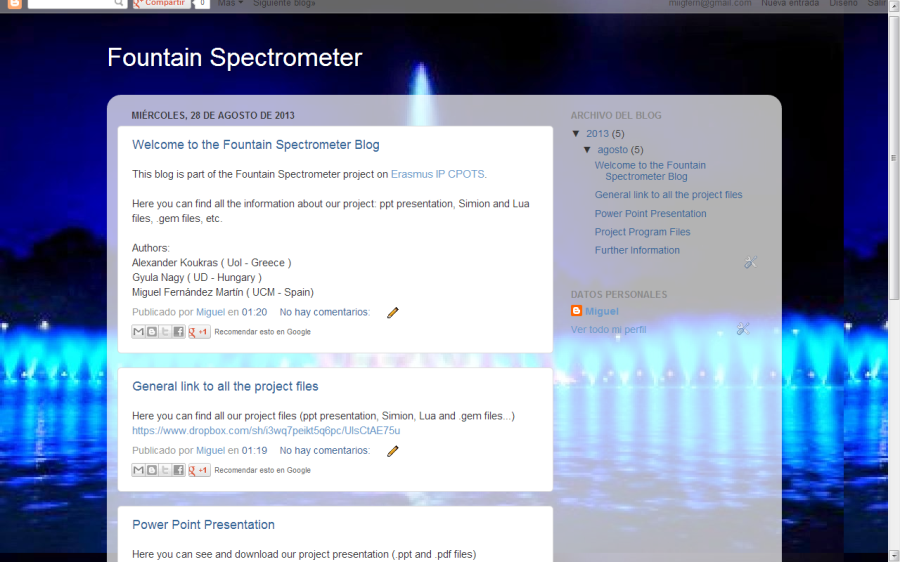 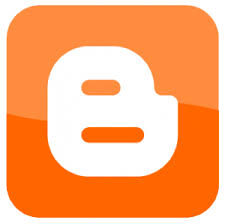 QR Code
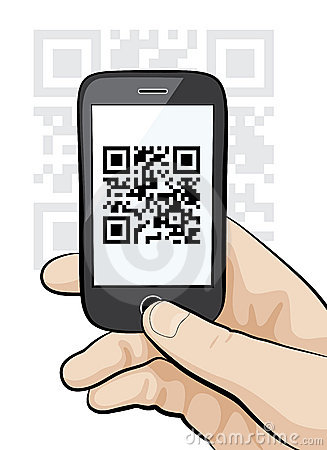 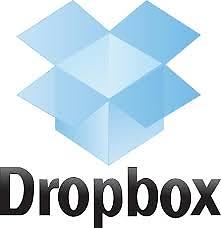 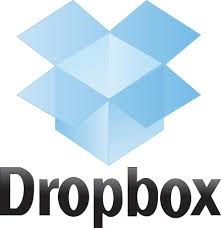 Thanks for your attention
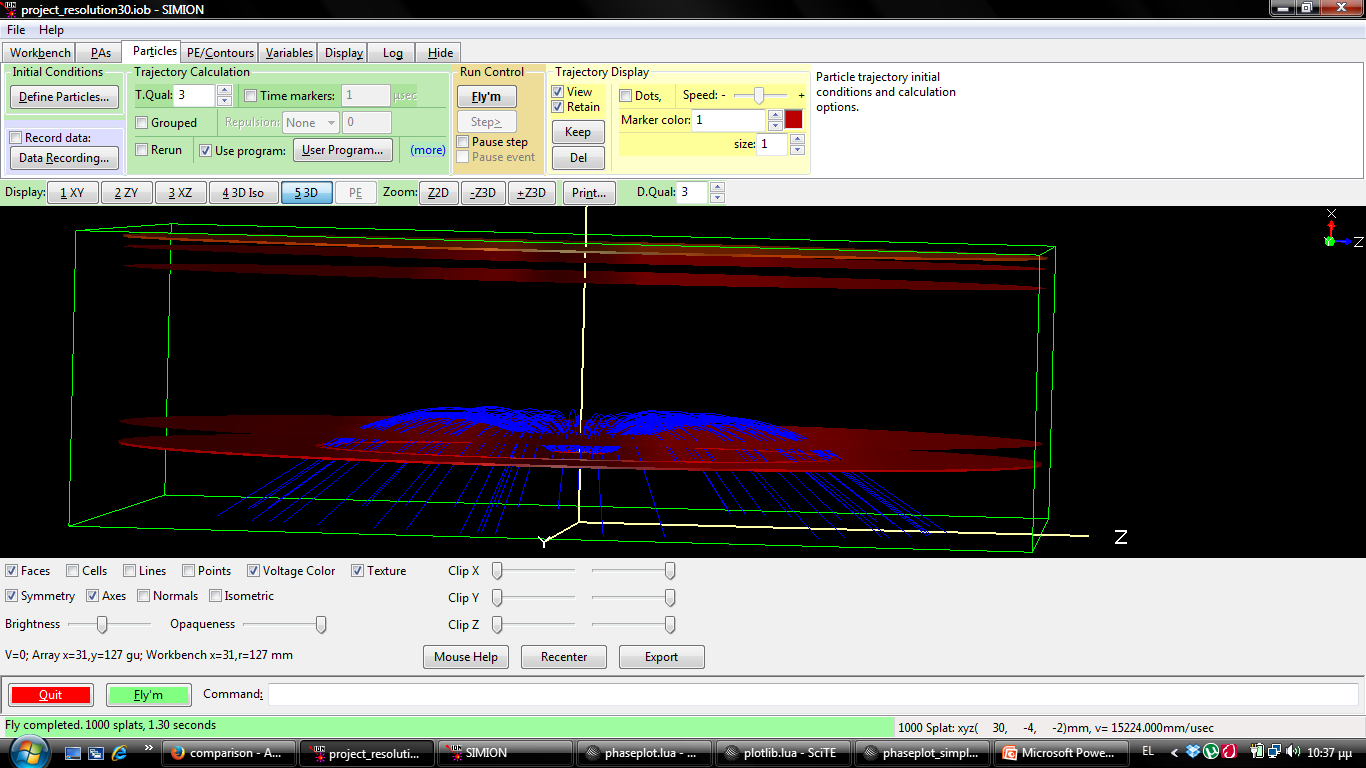 Thanks to our advisors:
Manolis Benis
Pilar Garcés
And all other CPOTS teachers
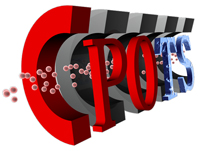 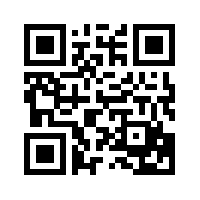 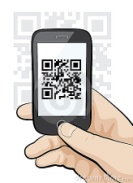